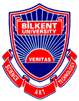 Bilkent University Department of Computer Engineering
CS342 Operating Systems
Chapter 4Threads
Last Update: Oct 8, 2018
1
Outline and Objectives
Outline
Overview
Multithreading Models
Thread Libraries
Threading Issues
Operating System Examples
Windows XP Threads
Linux Threads
Re-entrancy
Thread specific data
Objectives
To introduce the notion of a thread — a fundamental unit of CPU utilization that forms the basis of multithreaded computer systems
To discuss the APIs for the Pthreads, Win32, and Java thread libraries
To examine issues related to multithreaded programming
2
Threading Concept
3
Threads and Thread Usage
A process has normally a single thread of control (execution sequence/flow). 
Always at least one thread exists
If blocks, no activity can be done as part of the process
Better: be able to run concurrent activities (tasks) as part of the same process. 
Now, a process can have multiple threads of control (multiple concurrent tasks). 

Threads run in pseudo-parallel manner (concurrently), share text(code) and data
4
Benefits of using threads for an App
Responsiveness
One thread blocks, another one runs.
One thread may always wait for the user

Resource Sharing
Threads can easily share resources

Economy
Creating a thread is fast
Context switching among threads may be faster

Scalability
Multiprocessors can be utilized better
5
Threads and Thread Usage
data
data
CPU
blocks
blocks
blocks
code
code
blocks
run enough
single-threaded process
multi-threaded process
6
a multithreaded process’ execution flows: threads
Instructions of the Program
main()
Thread0
Thread2
Thread1
time
Lifetime of the process
7
Multithreading Concept
CPU
single-threaded process
multi-threaded process
8
Multithreading Concept
Process
Process
thread
thread
thread
thread
P1.T1
P2.T2
P2.T1
P2.T3
Schedulable Entities
We can select one of them and run
9
Multithreading Concept
thread1
thread2
thread3
thread4
function1(…)
{
	….
{

function2(…)
{
	….
{

main()
{	….
	thread_create (function1 ,…); 
	….
	thread_create (function2, …); 
	….
	thread_create (function1, …);
	….
}
10
Single and Multithreaded Processes
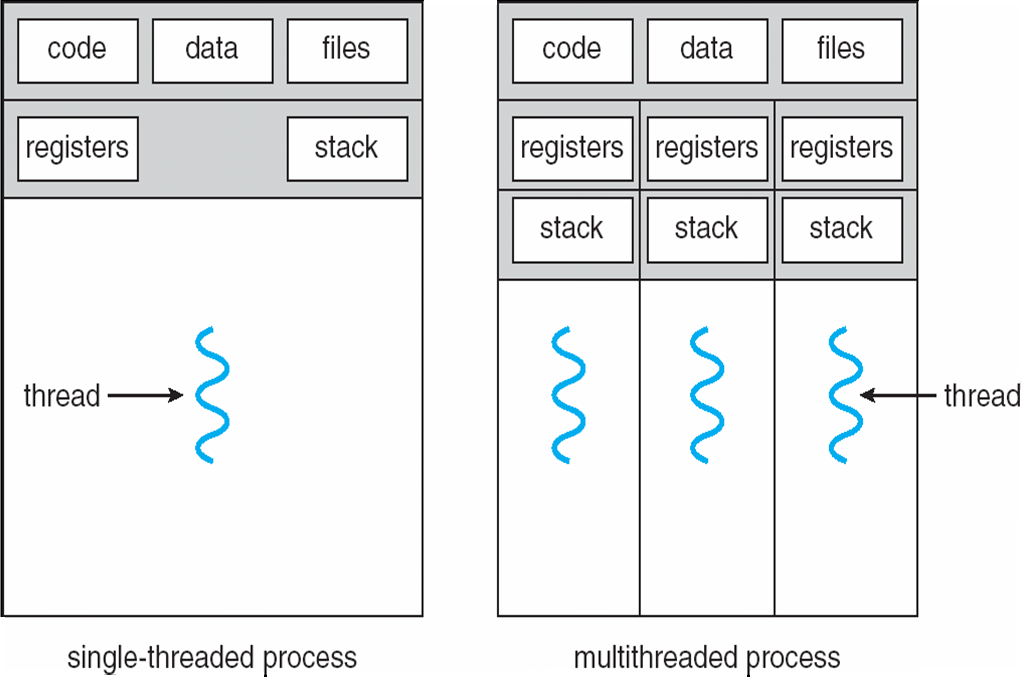 11
Multicore programming and multithreading challenges
Multicore systems putting pressure on programmers. 
Threading can utilize Multicore systems better, but it has some challenges
Threading Challenges include
Dividing activities
Come up with concurrent tasks
Balance
Tasks should be similar importance and load
Data splitting
Data may need to be split as well
Data dependency
Data dependencies should be considered; need synchronization of activities
Testing and debugging
Debugging is more difficult
12
Multithreaded Server Architecture
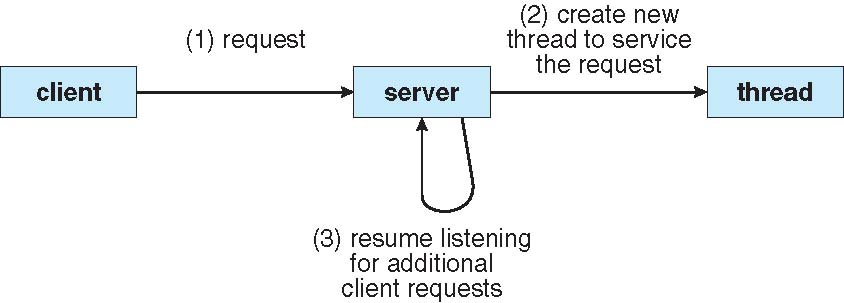 13
Concurrent Execution on a Single-core System
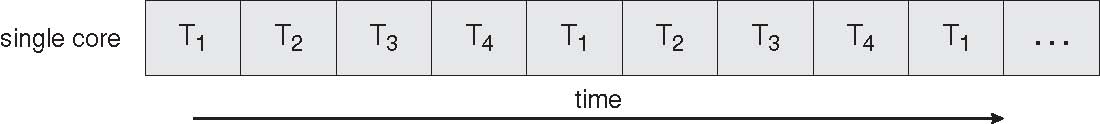 14
Parallel Execution on a Multicore System
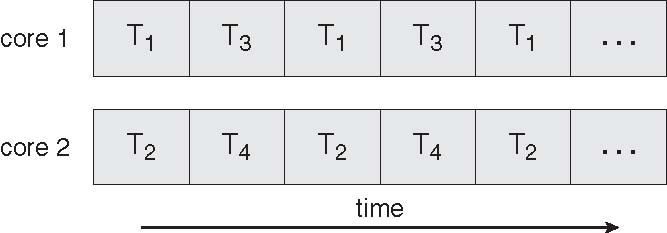 15
Speedup: Amdahl’s Law
Potential performance gain (speed up) with multiple cores (CPUs)?
Program: both serial and parallel parts
Assume the program executes and finishes in 1 time unit. 
S: time to execute the serial portion  (0 <= S <= 1)
1-S: is the runtime of the  portion that can be parallelized
N: number of processing cores. 
N tasks can run in parallel. Then parallelizable portion of the program will finish N times faster
16
Threading Support
17
Threading Support
Multithreading can be supported by: 

User level libraries (without Kernel being aware of it)
Library creates and manages threads (user level implementation)
Kernel itself 
Kernel creates and manages threads (kernel space implementation)


No matter which is implemented, threads can be created, used, and terminated via a set of functions that are part of a Thread API (a thread library)
Three primary thread libraries: POSIX threads, Java threads, Win32 threads
18
Multithreading Models
A user process wants to create one or more threads. 
Kernel can create one (or more) thread(s) for the process. 
Even a kernel does not support threading, it can create one thread per process (i.e., it can create a process which is a single thread of execution). 

Finally a relationship must exist between user threads and kernel thread(s)
Mapping user level threads to kernel level threads

Three common ways of establishing such a relationship:
Many-to-One model
One-to-One model
Many-to-Many model
19
Many-to-One Model: Implementing Threads in User Space
Many user-level threads 
mapped to a single kernel thread
Examples:
Solaris Green Threads
GNU Portable Threads
Thread management done at user space, by a thread library
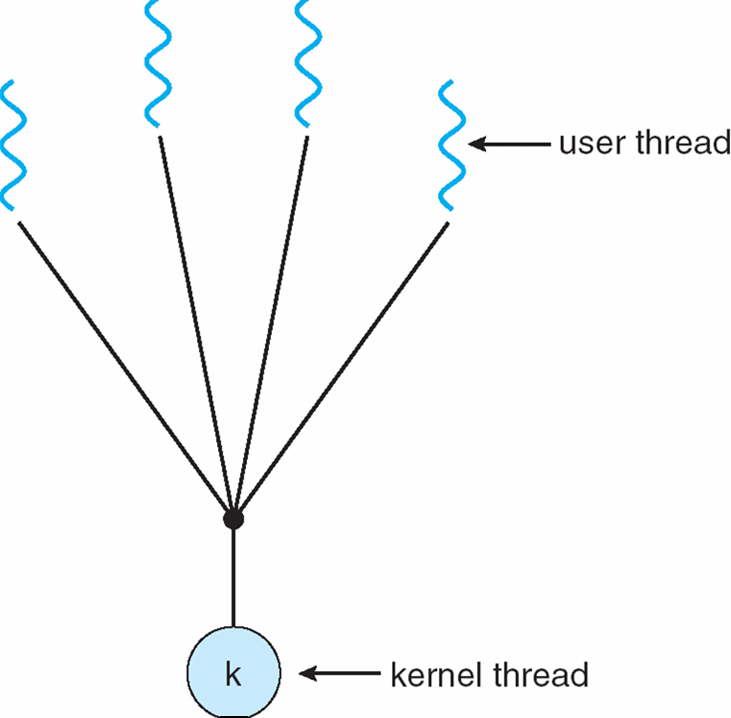 Kernel supports process concept; not threading concept
20
Many-to-One Model: Implementing Threads in User Space
No need for kernel support for multithreading (+)
Thread creation is fast (+)
Switching between threads is fast; efficient approach (+) 
Blocking system calls defeat the purpose and have to be handled (-)
A thread has to explicitly call a function to voluntarily give the CPU  to some other thread (-)
example: thread_yield()
Multiple threads will run on a single processor, not utilizing multi-processor machines. (-)
Thread
Process A
Process B
Run-time 
System (library)
Thread 
table
PCB A
PCB B
Kernel
process table
21
One-to-One Model: Implementing Threads in Kernel Space
Kernel may implement threading and can manage threads, schedule threads. Kernel is aware of threads. 

Examples (nearly all modern OSs): Windows, Linux, …
All these kernels have threading support. They can schedule processes and their threads (not only processes)

Each user-level thread maps to a kernel thread
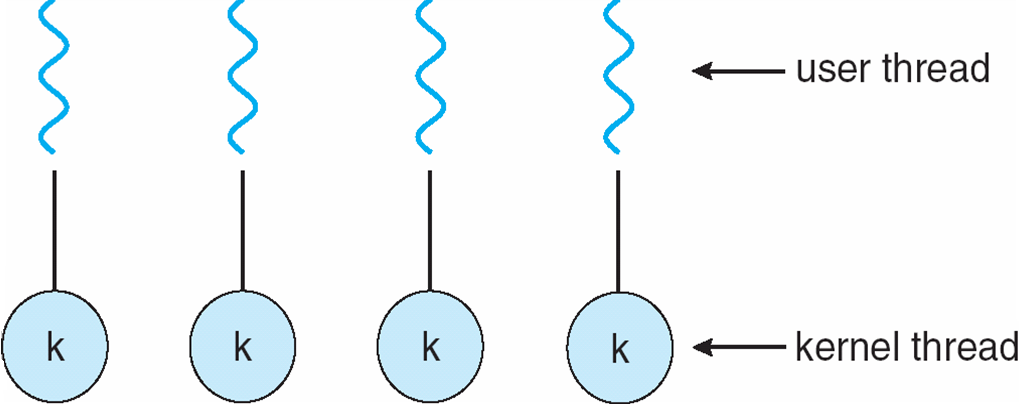 22
One-to-One Model: Implementing Threads in Kernel Space
Provides more concurrency; when a thread blocks, another can run. Blocking system calls are not problem anymore. (+)
Multiple processors can be utilized as well. (+). 
Kernel can stop a long running thread and run another thread. No need for explicit request from a thread to be stopped. (+)
Need system calls to create threads and this takes time; (-)
thread switching costly; (-)
any thread function requires a system call. (-)
Process A
Process B
PCB A
PCB B
Kernel
process table
Thread table
23
Threading API
24
Thread Libraries
Thread library provides programmer with API for creating and managing threads
Programmer just have to know the thread library interface (API).
Threads may be implemented in user space or kernel space. 
library may be entirely in user space or may get kernel support for threading
25
Pthreads Library
Pthreads: POSIX threads
May be provided either as user-level or kernel-level
A POSIX standard (IEEE 1003.1c) API for thread creation and synchronization
API specifies behavior of the thread library, implementation is up to development of the library
Common in UNIX-like operating systems (Solaris, Linux, Mac OS X)
26
Pthreads Example
We will show a program that creates a new thread. 
Hence a process will have two threads : 
1 - the initial/main thread that is created to execute the main() function (that thread is always created even though  there is no support for multithreading); 
2 - the new thread.
(both threads have equal power)

The program will just create a new thread to do a simple computation: will sum all integers upto a given parameter value
sum = 1+2+…+parameter_value

The main thread will wait until sum is  computed into a global variable.

Then the main thread will print the result.
27
Pthreads Example
#include <pthread.h>
#include <stdio.h>

int sum;     /* shared sum by threads – global variable */
void *runner (void *param);   /*  thread start function */
28
Pthreads Example
int  main(int argc, char *argv[]){
	pthread_t tid; /* id of the created thread */
	pthread_attr_t attr;  /* set of thread attributes */
	
	if (argc != 2) {
		fprintf (stderr, “usage: a.out <value>\n”); 
		return -1; 
	}
	if (atoi(argv[1]) < 0) {
		fprintf (stderr, “%d must be >= 0\n”, atoi(argv[1]); 
		return -1; 	
	}
	
	pthread_attr_init (&attr); 	
	pthread_create (&tid, &attr, runner, argv[1]); 
	pthread_join (tid, NULL); 
	printf (“sum = %d\n”, sum); 
}
29
Pthreads Example
void *runner (void *param)
{
	int i; 

	int upper; 

	upper = atoi(param); 
	sum = 0; 

	for (i = 1; i <= upper; ++i) 
		sum += i; 

	pthread_exit(0); 
}
30
Pthreads Example
int main(…)
{

	…
	….
	pthread_create(&tid,…,runner,..); 

	pthread_join(tid); 

.	printf (…, sum, …); 
}

runner  (…){
	….
	sum = …
	pthread_exit(); 
{
thread1
thread2
wait
31
Compiling and running the program
You can put the above code into a  .c  file, say mysum.c
In order to use the Pthreads functions, we need to include pthread.h header file in our program (as shown in previous slides)

We also need to link with the pthread library (the Pthreads API functions are not implemented in the standard C library). The way to do that is using the –l option of the C compiler. After –l you can provide a library name like pthread.

Hence we can compile+link our program as follows: 
gcc    -Wall -o  mysum  -lpthread   mysum.c

Then we run it as (for example): 
./mysum 6
It will print out 21
32
Windows Threads
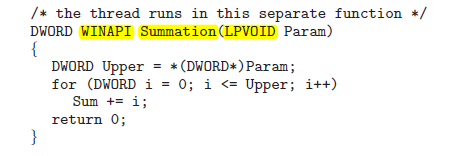 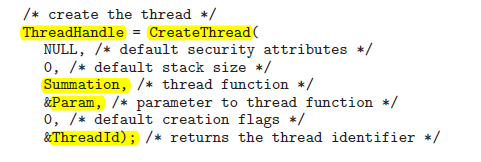 33
Java Threads
Java threads are managed by the JVM

Typically implemented using the threads model provided by underlying OS

Java threads may be created by:
Extending Thread class
Implementing the Runnable interface
Example given in the book
34
From Single-threaded to Multithreaded
Scope of variables: 
Normally we have: global, local
With threads, we want: global, local, and  thread-specific (thread wide)

thread-specific: global inside the thread (thread-wide global), but not global for the whole process. Other threads can not access it. But all functions of the thread can. 
But we may not have language support to define such variables. 
C can not do that. Normally in C we have just global variables and local variables. We do not have thread-wide (thread-local or thread-global) variables. 
Therefore thread API has special functions that can be used to create such variables – data. 
This is called thread specific data.
35
Thread Specific Data
Allows each thread to have its own copy of data
Each thread refers to the data with the same name. 
Example: 
Each thread can do: 
create_global (“bufptr”);  // create pointer to such a variable

Allocated space for buf
set_global (“bufptr”, &buf);       // set the pointer
bufptr = read_global (“bufptr”);  // get the pointer to access
// use bufptr to access own data

Here “bufptr” is the same name of the variable used in each thread. But each thread has its own copy of data.
36
From Single-threaded to Multithreaded
Many programs are written as a single threaded process.

If we try to convert a single-threaded process to  be a multi-threaded process, we have to be careful about the following: 

the global variables

the library functions we use
37
From Singlethread to Multithreaded
int status; // a global variable

func1(…) {
	….
	status = …
	do_something_based_on(status);
}

func2(…) {
	…
	status = …
	 do_something_based_on(status); 
}
main() {
	….	
	func1 (…); 
	func2 (…); 
}
This is a single threaded program
38
From Singlethread to Multithreaded
int status; 

func1(…) {
	….
	status = …
	do_something_based_on(status);
}

func2(…) {
	…
	status = …
	do_something_based_on(status);
}
main() {
	….	
	thread_create(…, func1, …); 
	thread_create(…, func2, …); 
}
We can have problem here. 

Just after func1 of thread 1 updated status, a thread switch may occur and 2nd thread can run and update status. 

Then thread 1 will run again, but will work with a different status value. 
     Wrong result!
39
Thread-safe   / Reentrant libraries
Many library procedures may not be reentrant. 
They are not designed to have a second call to itself from the same process before it is completed (not re-entrant). 
(We are talking about non-recursive procedures.)

They may be using global variables. Hence may not be thread-safe. 

We have to be sure that we use thread-safe (reentrant) library routines in multi-threaded programs we are developing.
40
Examples from Operating Systems
41
Operating System Examples
Windows XP Threads
Linux Threads
42
Linux Threads
Linux refers to them as tasks rather than threads

Thread creation is done through clone() system call

clone() allows a child task to share the address space of the parent task (process)
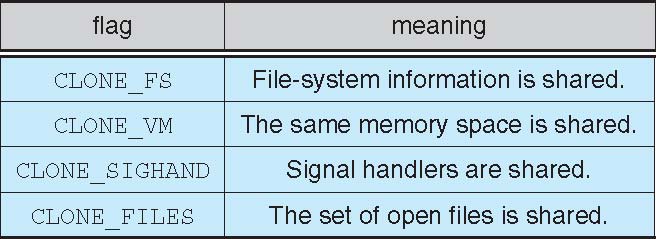 43
Clone() and fork()
user program
clone()
library
fork()
sys_fork()
{
	…
}
sys_clone(){
	….
}
kernel
44
References
The slides here are adapted/modified from the textbook and its slides: Operating System Concepts, Silberschatz  et al., 7th & 8th editions,  Wiley. 
Operating System Concepts, 7th and 8th editions, Silberschatz et al. Wiley. 
Modern Operating Systems, Andrew S. Tanenbaum, 3rd edition, 2009.
45
Additional Study Material
46
Many-to-Many Model & Two-level Model
Many-to-Many Model
Allows many user level threads to be mapped to many kernel threads
Allows the  operating system to create a sufficient number of kernel threads
Solaris prior to version 9
Windows NT/2000 with the ThreadFiber package
Two-level Model
Similar to M:M, except that it allows a user thread to be bound to a kernel thread
Examples
IRIX
HP-UX
Tru64 UNIX
Solaris 8 and earlier
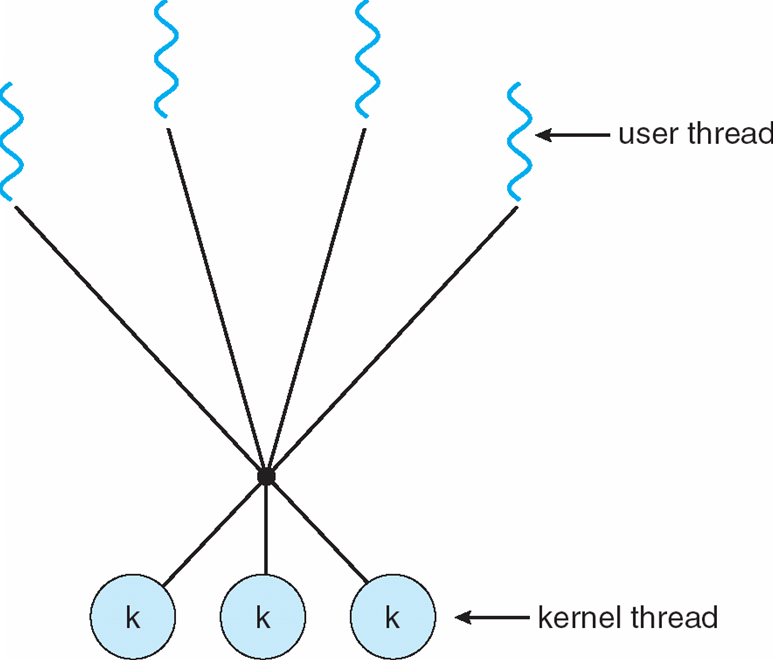 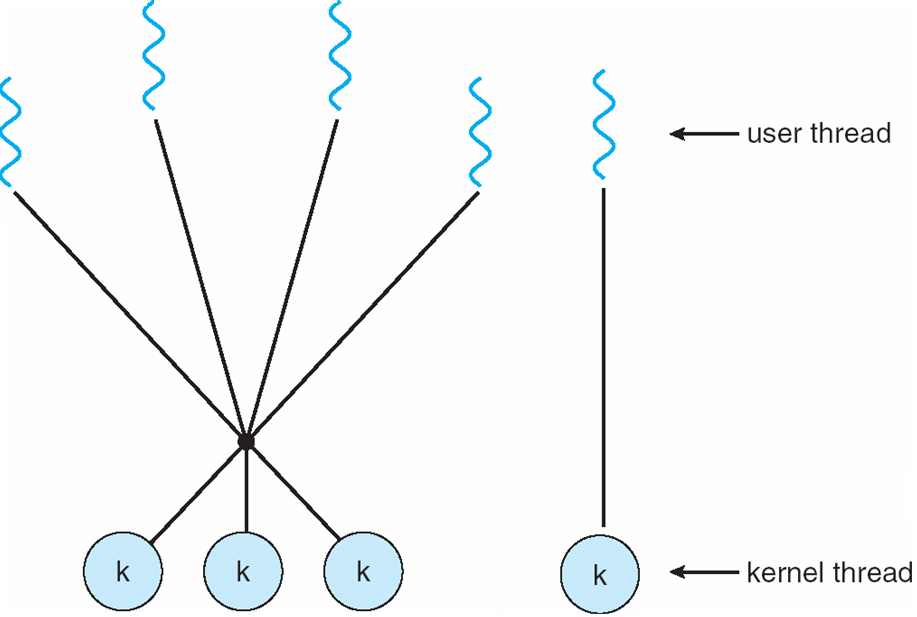 47
Implicit Threading
48
Implicit Threading
Applications can create hundreds or thousands of threads. 
Can be creating explicitly. (App programmer worries)
Can be created by compiler, library, platform, etc.  (easier for App programmer)  - called Implicit Threading. 

Some alternatives for implicit threading
Thread Pools
OpenMP (Compiler Supported)
Grand Central Dispatch (in Mac OS X)
49
Thread Pools
Create a number of threads in a pool where they await for work

Advantages:
Faster

Limit the count of threads: 
Allows the number of threads in the application to be bound to the size of the pool
50
OpenMP
Is a set of compiler directives as well as an API for programs in C and C++. 
Parallel programming in shared memory environments. 
Parallel regions identified by programmer. 
Examples:
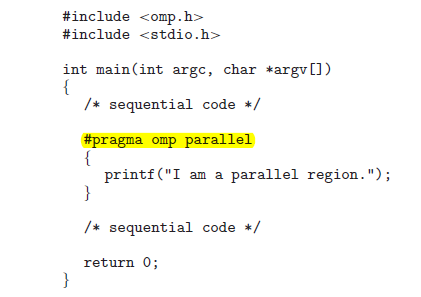 Number of threads ==
Number of cores
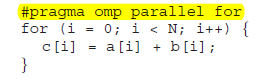 51
Grand Central Dispatch (GCD)
A combination of extensions to the C language, and API, and a run-time library that allows app developers to identify sections of code to run in parallel. 
Programmer identifies the region to be parallel:


GCD schedules such blocks  for run-time execution by placing them in a dispatch queue (serial or concurrent). 
Blocks can run in parallel in different cores.
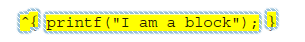 52
Other Threading Issues
53
Threading Issues
Semantics of fork() and exec() system calls
Thread cancellation of target thread
Asynchronous or deferred
Signal handling
Thread pools
Thread-specific data
Scheduler activations
54
Semantics of fork() and exec()
Does fork() duplicate only the calling thread or all threads?

How should we implement fork? 

logical thing to do is: 
1) If exec() will be called after fork(), there is no need to duplicate the threads. They will be replaced anyway. 

2) If exec() will not be called, then it is logical to duplicate the threads as well; so that the child will have as many threads as the parent has. 

So we may implement two system calls: like fork1 and fork2!
55
Thread Cancellation
Terminating a thread before it has finished
Need at various cases

Two general approaches:
Asynchronous cancellation terminates the target thread  immediately
Deferred cancellation allows the target thread to periodically check if it should be cancelled
Canceller  thread indicates a target thread to be cancelled. 
Target threads performs checks at cancellation points and if it is safe gets terminated.
56
Thread Cancellation
pthread_t  tid;

pthread_create (&tid, 0, worker, NULL); 
…
/* cancel the thread */
pthread_cancel(tid);  /* requesting cancellation */
Cancelling thread
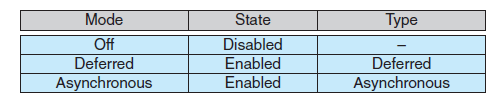 while (1) {
	/* do some work */
	…
	/* check if there is cancel request */
} 	pthread_test_cancel();
Target thread
57
Signal Handling
If a signal is sent to a Multithreaded Process, who will receive and handle that? 

In a single threaded process, it is obvious. 
In a multi-threaded process, there are a number of options, like delivering the signal to: 
thread to which signal applies
all threads of the process
a specific thread responsible for handling signals
58
Signal Handling
Signals are used in UNIX systems to notify a process that a particular event has occurred
They are notifications

a Signal: 
Signal is generated by a particular event
Signal is delivered to a process (same or different process)
Signal is handled

A signal handler is used to process signals
Handled asynchronously
59
Signal Handling
Options:
Deliver the signal to the thread to which the signal applies
Deliver the signal to every thread in the process
Deliver the signal to certain threads in the process
Assign a specific thread to receive all signals for the process
60
a C program using signals
#include <stdio.h>
#include <signal.h>
#include <stdlib.h>

static void sig_int_handler() {
        printf("I received SIGINT signal. bye... \n");
        fflush(stdout);
        exit(0);
}

int main() {
        signal (SIGINT, sig_int_handler);

        while (1)
	    ;
}
While a program is running, if we press CTRL-C keys, the program will be terminated (killed). We are sending a SIGINT signal to the program

By default, SIGINT is handled by kernel. By default, kernel terminates the program. 

But if we specify a handler function as here, then our program can handle it. 

Kernel will notify our process with a signal when user presses the CTRL-C keys.
Program X
61
delivering signal (notifying)
Program X
signal handler run
SIGINT signal delivered
Kernel
CTRL-C
Keyboard
62
kill program
process id = 3405
kill -s SIGINT 3405
Program X
signal handler run
SIGINT signal is delivered
Kernel
SIGINT signal is stored in PCB of X
Keyboard
63
Some Signals
SIGABRT  Process abort signal.                          
SIGALRM  Alarm clock.
SIGBUS   Access to an undefined portion of a memory object.                          
SIGCHLD  Child process terminated, stopped, or continued.                          
SIGCONT  Continue executing, if stopped.                          
SIGFPE   Erroneous arithmetic operation.                        
SIGHUP   Hangup.                          
SIGILL   Illegal instruction.                          
SIGINT   Terminal interrupt signal.                          
SIGKILL  Kill (cannot be caught or ignored).                          
SIGPIPE  Write on a pipe with no one to read  it.                          
SIGQUIT  Terminal quit signal.                          
SIGSEGV  Invalid memory reference.                          
SIGSTOP  Stop executing (cannot be caught or ignored).
SIGTERM  Termination signal.
64
Scheduler Activations
Kernel threads are good, but they are slower if we create short threads too frequently, or threads wait for each other too frequently. 

Is there a middle way? 
Schedule Activation

Goal is mimic kernel threads at user level with some more kernel support. But kernel will not create another thread for each user thread (M:1 or M:M model). 

Avoid unnecessary transitions between user and kernel space.
65
Scheduler Activations: Upcall mechanism
threads
upcall handler can 
re-start the 1st thread
Process
Run-time 
System(i.e. thread library)
upcall handler 
schedules 
another thread
Thread 
table
library registers a handler(upcall handler)
when process/thread
is started
makes system call
kernel runs the upcall handler
(i.e. makes an upcall; activates the user level scheduler)
Kernel
kernel detects that I/O is finished
Kernel initiates I/Oand blocks the thread
kernel informs the library via upcall
66
Windows XP Threads
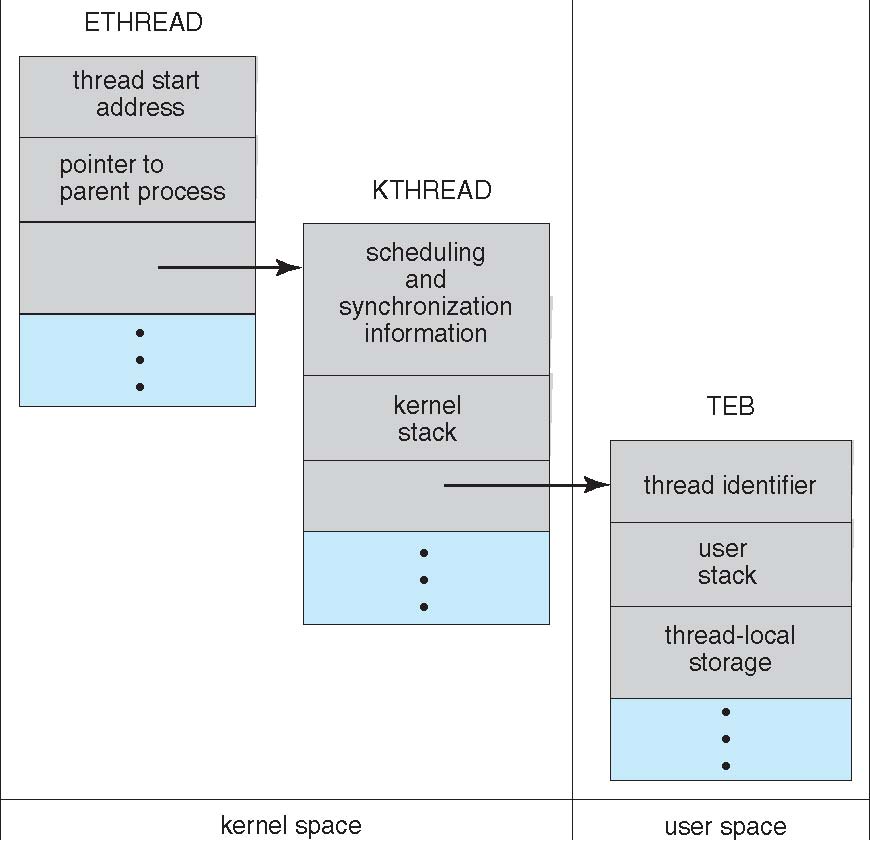 67
Windows XP Threads
Implements the one-to-one mapping, kernel-level
Each thread contains
A thread id
Register set
Separate user and kernel stacks
Private data storage area
The register set, stacks, and private storage area are known as the context of the threads
The primary data structures of a thread include:
ETHREAD (executive thread block)
KTHREAD (kernel thread block)
TEB (thread environment block)
68